The Stones Will Cry Out
Luke 19:35-36
35 And they brought it to Jesus, and throwing their cloaks on the colt, they set Jesus on it. 36 And as he rode along, they spread their cloaks on the road.
Luke 19:37-38
37 As he was drawing near—already on the way down the Mount of Olives—the whole multitude of his disciples began to rejoice and praise God with a loud voice for all the mighty works that they had seen, 38 saying, “Blessed is the King who comes in the name of the Lord! Peace in heaven and glory in the highest!”
Luke 19:39-40
39 And some of the Pharisees in the crowd said to him, “Teacher, rebuke your disciples.” 40 He answered, “I tell you, if these were silent, the very stones would cry out.”
Psalm 65:12-13
12 The pastures of the wilderness overflow,    the hills gird themselves with joy,13 the meadows clothe themselves with flocks,    the valleys deck themselves with grain,    they shout and sing together for joy.
Psalm 96:11-12
11 Let the heavens be glad, and let the earth rejoice;    let the sea roar, and all that fills it;12     let the field exult, and everything in it!Then shall all the trees of the forest sing for joy
Psalm 98:4-6
4 Make a joyful noise to the Lord, all the earth;    break forth into joyous song and sing praises!5 Sing praises to the Lord with the lyre,    with the lyre and the sound of melody!6 With trumpets and the sound of the horn    make a joyful noise before the King, the Lord!
Psalm 98:7-9
7 Let the sea roar, and all that fills it;    the world and those who dwell in it!8 Let the rivers clap their hands;    let the hills sing for joy together9 before the Lord, for he comes    to judge the earth.He will judge the world with righteousness,    and the peoples with equity.
Isaiah 44:23
23 Sing, O heavens, for the Lord has done it;    shout, O depths of the earth;break forth into singing, O mountains,    O forest, and every tree in it!For the Lord has redeemed Jacob,    and will be glorified in Israel.
Isaiah 49:13
13 Sing for joy, O heavens, and exult, O earth;    break forth, O mountains, into singing!For the Lord has comforted his people    and will have compassion on his afflicted.
Isaiah 55:12
12 “For you shall go out in joy    and be led forth in peace;the mountains and the hills before you    shall break forth into singing,    and all the trees of the field shall clap their hands.
Isaiah 12:4
4 And you will say in that day:
“Give thanks to the Lord,    call upon his name,make known his deeds among the peoples,    proclaim that his name is exalted.
Isaiah 12:5-6
5 “Sing praises to the Lord, for he has done gloriously;    let this be made known in all the earth.6 Shout, and sing for joy, O inhabitant of Zion,    for great in your midst is the Holy One of Israel.”
Psalm 150:1-2
Praise the Lord!Praise God in his sanctuary;    praise him in his mighty heavens!2 Praise him for his mighty deeds;    praise him according to his excellent greatness!
Psalm 150:3-4
3 Praise him with trumpet sound;    praise him with lute and harp!4 Praise him with tambourine and dance;    praise him with strings and pipe!
Psalm 150:5-6
5 Praise him with sounding cymbals;    praise him with loud clashing cymbals!6 Let everything that has breath praise the Lord!Praise the Lord!
Psalm 71:22-23
22 I will also praise you with the harp    for your faithfulness, O my God;I will sing praises to you with the lyre,    O Holy One of Israel.23 My lips will shout for joy,    when I sing praises to you;    my soul also, which you have redeemed.
Luke 19:40
40 He answered, “I tell you, if these were silent, the very stones would cry out.”
Welcome to
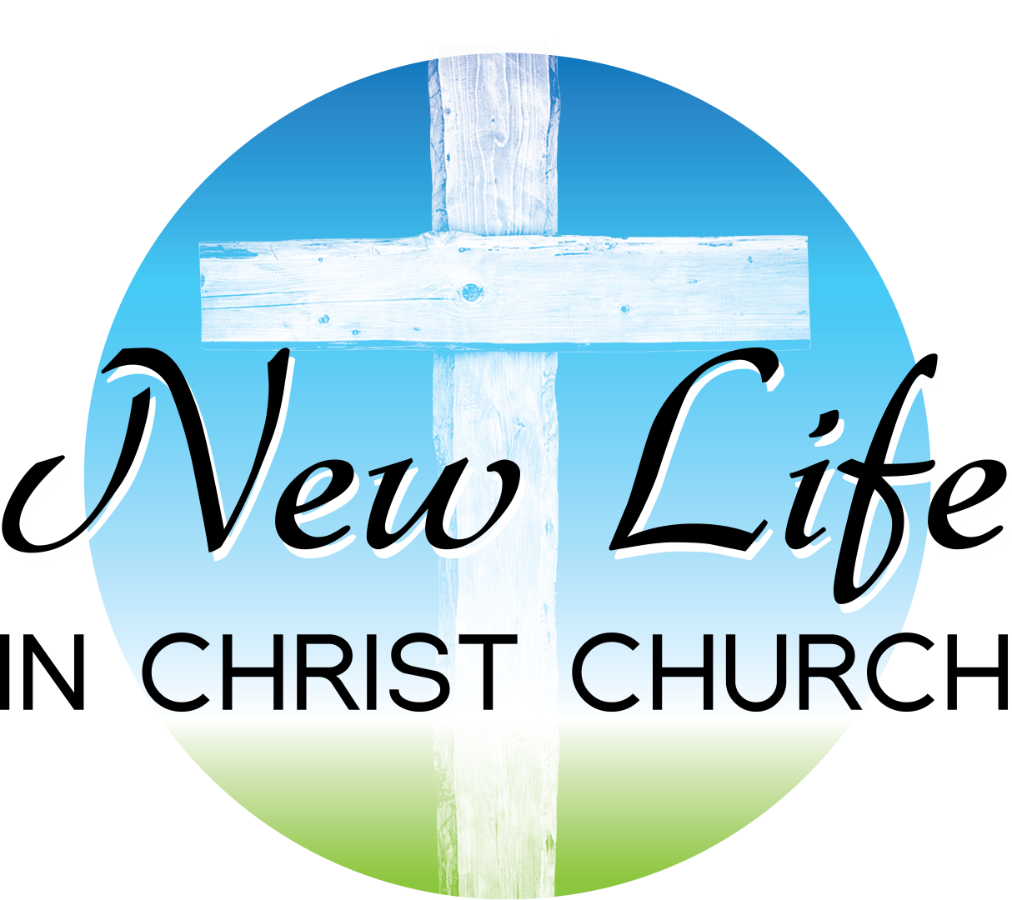